Reinforcement Learning in Monopoly Games
Purdue Team
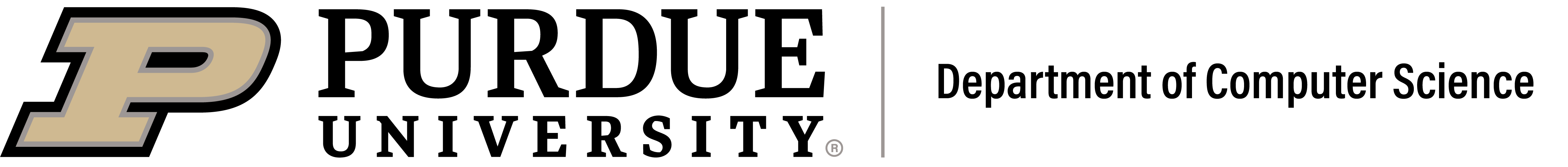 1
3/16/2021
Purdue Contributions
We designed two smart baseline agents - for the Monopoly simulator - that can make decisions of what actions to take in each round of the game, as well as learn how to handle complex situations (e.g., negative cash balance). 
We are using Deep Reinforcement Learning to implement our baseline agents as simple rule-based agents can not adapt to novelties, while RL agents can. So, an RL agent introduces a stronger baseline.
For future work, we can tune our RL agent to learn to recognize complex players’ behaviors/interactions (e.g. collusions) that might be involved in Monopoly.
Currently, we are working on generating interaction novelties in Monopoly. Specifically, we are designing colluding agents that cooperate to maximize their joint win rates.
Collaborate with Eric Kildebeck and Novelty Working Group (NWG) to finalize the SAIL-ON Novelty Hierarchy and define hierarchies in Monopoly domain (Slides 18 - 21).
Collaborate with Terry Boult and NWG to come up with a unifying framework for formal theories of novelty (Slides 22 - 24).
Collaborate with Josh Alspector and NWG to formulate a framework for theories of adaptation to novelty (Slides 25 - 28).
2
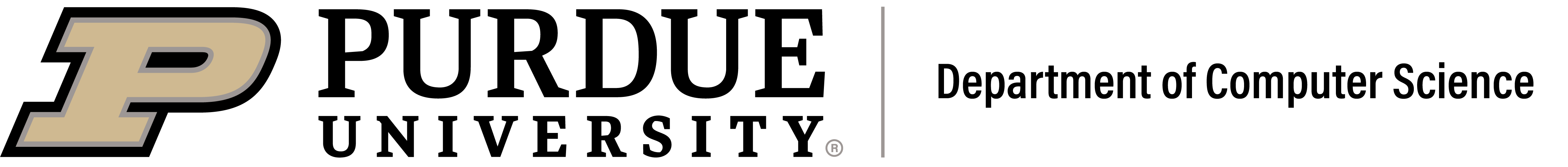 3/16/2021
Research Progress
Checkpoint 1: Designed and implemented state space, action space and reward function have been. These are needed for the baseline RL agent. (Slides 13 - 15).
Checkpoint 2: An independent code for Deep Q-Learning Network (DQN) has been developed and has been integrated with the USC monopoly simulator.
Checkpoint 3: An imitation learning approach has been developed to establish a strong initial policy for our baseline agents. (Slides 11 & 12).
Checkpoint 4: Our two baseline agents were trained for > 1 million episodes to achieve success rate of more than 45 % (i.e., win more than 45% of the games). (Results in slides 16 & 17).
Note that our two baseline agents differ in their imitation learning and self-play techniques in order to maximize their win rates.
Checkpoint 5: Designed dissimilarity and regret measures for Monopoly, following the unified framework for theories of novelty developed by the NWG. (Slides 22 - 24).
Checkpoint 6: Investigated methods for Graph Edit Distance (GED) approximation to assess the difficulty to detect/adapt to novelties (Slides 25-28).
Checkpoint 7: A Multi-agent RL approach for colluding agents is being designed. (Slides 5 & 6).
3
3/16/2021
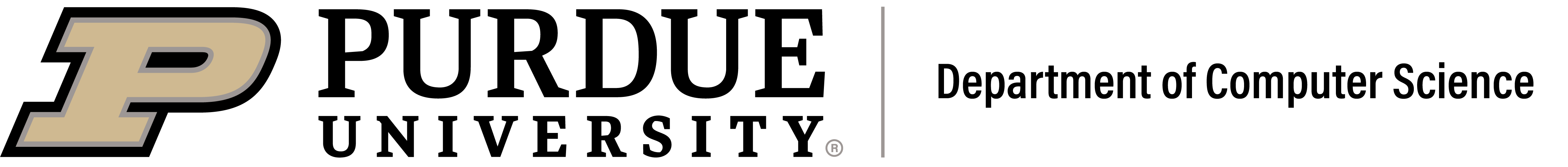 Future Directions
Improve the baseline agents by designing more complex RL techniques –if needed- to win majority of the games.
Train the agents with other adaptive agents and with previous version of itself to make it more robust.
Run experiments, in collaboration with USC, to see how the baseline agents perform against other players/agents.
Investigate how will cooperation and competition between multiple RL agents affect the learning process.
Novel algorithms will be considered that deal with partnership games (two players on same team, where we will use aspects of centralized training and decentralized execution).
To generate novelty, hard/soft Attention algorithms will be utilized to decide on colluding agents within the environment.
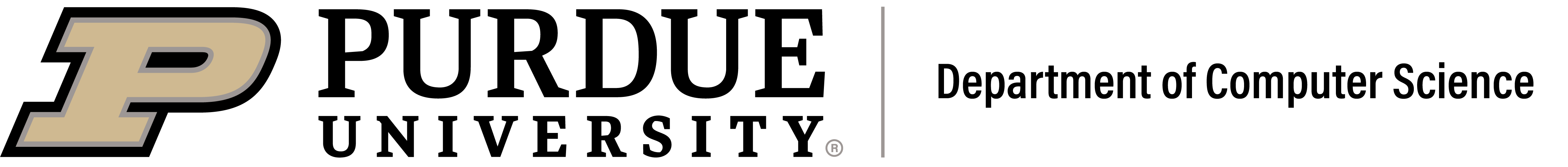 4
3/16/2021
Novelty Generation: Colluding Agents
In Monopoly, novelties can appear in the form of behavior changes of external agents (not the SAIL-ON agent): multiple agents colluding to win or to knock out another player. Thus, The game play may change from individual play to partnership play. 
Given the novelty hierarchy recommendations, this can be categorized as either:
Interaction Novelty: Change in the distribution of interactions (e.g., trades in Monopoly) between two players would change from the non-colluding to the colluding instance.
Goal Novelty: The goal of the external agents changes from maximizing the individual reward to maximizing the joint rewards.
These collusions could also change over time, one player might switch from supporting a certain player to competing against him/her. A player may also form a collusion with another player against whom it was competing previously.
We differentiate collusion from cheating: If players violate the game rules (for instance by exposing their cards), this is not considered collusion but cheating.
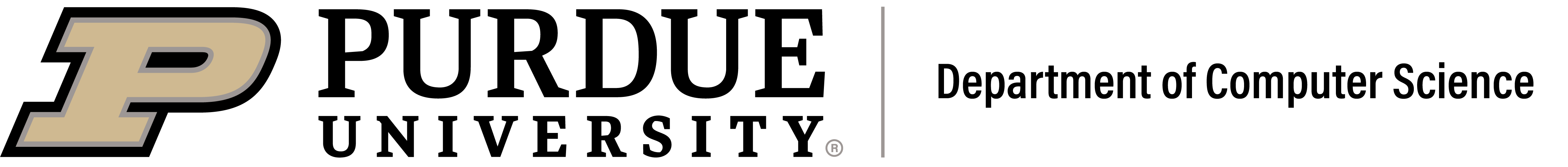 5
3/16/2021
Core Research Questions
How can we learn the complex game rationale using RL techniques?
How can we learn complex human player behavior that may not defined in the game rules?
Are we able to detect novelty in the environment and adapt to it? Can we predict player behavior changes (collusion vs. cooperation with other players)?
How can we learn to reason about the given situation (i.e., current game board) and sometimes beat the human logic?
How to play partnership games using RL?
Can we use game theory to learn different player strategy and explore if reaching an equilibrium might be possible in such complex environments?
How will agents communicate/interact and how will this communication introduce novelties in the environment?
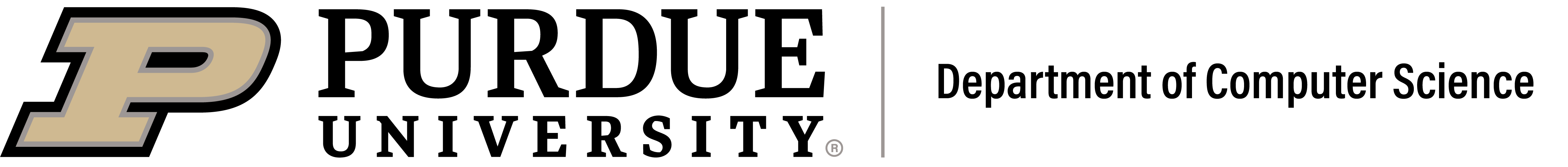 6
3/16/2021
Workshop on Novelties in Open World	In conjunction with International Semantic Intelligence Conference (ISIC-2021)	Conference Website: https://www.ifis.uni-luebeck.de/~groppe/isic/
Organizer: Professor Bharat Bhargava, 
Purdue University, West Lafayette, Indiana, USA - https://www.cs.purdue.edu/homes/bb/

Scope: 

Novelties are surprises that a system encounters. 
System must learn about the characteristics and detect, understand, and adapt to novelty.
The context, timing, duration, extent, duration of novelty must be considered in agent’s adaption and accommodation. There is a need to build AI/ML system that can adapt to fluid novelties in open world. 
This workshop contributes to scientific principles to quantify and characterize novelty in open-world domains. 
It attempts to develop measures and evaluation criterion for behaviour of AI system.
7
3/16/2021
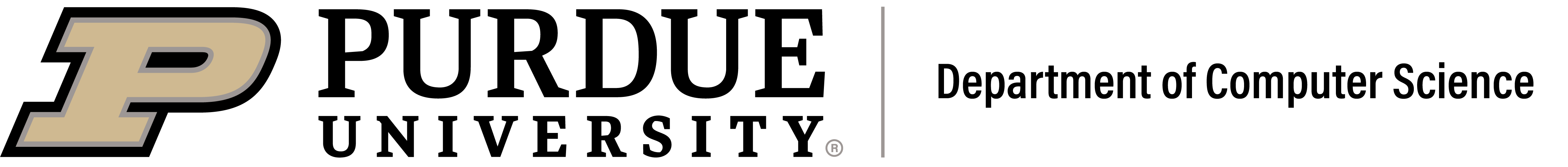 Workshop on Novelties in Open World	In conjunction with International Semantic Intelligence Conference (ISIC-2021)	Conference Website: https://www.ifis.uni-luebeck.de/~groppe/isic/
Organizer: Professor Bharat Bhargava, Purdue University, West Lafayette, Indiana, USA
Speakers:

	1. Prof Terrance E. Boult
	El Pomar Prof. of Innovation and Security & Co-director Bachelor of Innovation U. Colorado at Colorado Springs
	Title of Talk: On Semantics in a Unified Framework for theories of novelty

	2. Eric J. Kildebeck, M.D., Ph.D.
	Research Scientist, Center for Engineering Innovation, The University of Texas at Dallas
	Title of Talk: Characterization of realistic novelties in 3D open world tasks

	3. Prof Larry Holder
	Professor, School of Electrical Engineering and Computer Science, Washington State University
	Title of Talk: Measuring Task Novelty and Difficulty in Sequential Decision-Making Domains

	4. Prof. Vaneet Aggarwal, Associate Professor and Marina W. Haliem, Ph.D. Candidate
	Purdue University, West Lafayette, Indiana, United States 
	Title of Talk: Novelty Detection and Adaptation: A Domain Agnostic Approach
8
3/16/2021
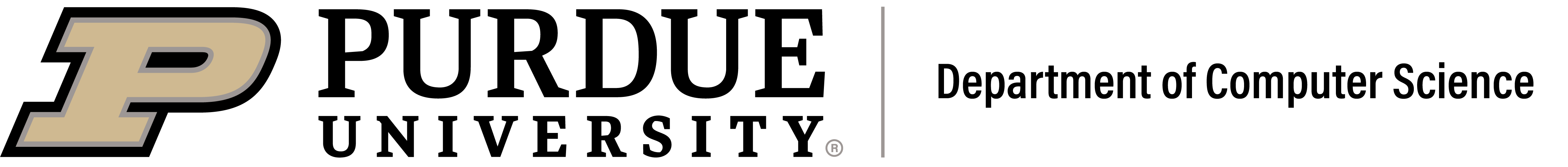 The papers generated so far on this project
Marina Haliem, Trevor Bonjour, Aala Alsalem, Shilpa Thomas, Vaneet Aggarwal, Bharat Bhargava, and Mayank Kejriwal, “Learning Monopoly Gameplay: A Hybrid Model-Free Deep Reinforcement Learning and Imitation Learning Approach”, Submitted to The IEEE Transactions on Games, (Feb. 2021).
Marina Haliem, Vaneet Aggarwal, and Bharat Bhargava, “Novelty Detection and Adaptation: A Domain Agnostic Approach”, in Proceedings of the International Semantic Intelligence Conference (ISIC 2021), Feb. 2021.
Marina Haliem, Vaneet Aggarwal, and Bharat Bhargava, “AdaPool: An Adaptive Model-Free Ride-Sharing Approach for Dispatching using Deep Reinforcement Learning”, in Proceedings of the 7th ACM International Conference on Systems for Energy-Efficient Buildings, Cities, and Transportation Environments (BuildSys 2020) and Under Revision at The IEEE Transactions on Intelligent Transportation Systems, (T-ITS).
Kaushik Manchella, Marina Haliem, Vaneet Aggarwal, and Bharat Bhargava, “PassGoodPool: Joint Passengers and Goods Fleet Management with Reinforcement Learning aided Pricing, Matching, and Route Planning”, Under Revision at The IEEE Transactions on Intelligent Transportation Systems, (T-ITS).
Kaushik Manchella, Marina Haliem, Vaneet Aggarwal, and Bharat Bhargava, “A Distributed Delivery-Fleet Management Framework using Deep Reinforcement Learning and Dynamic Multi-Hop Routing”, Workshop on Machine Learning for Autonomous Driving (ML4AD), Dec. 2020, at NeurIPS 2020.
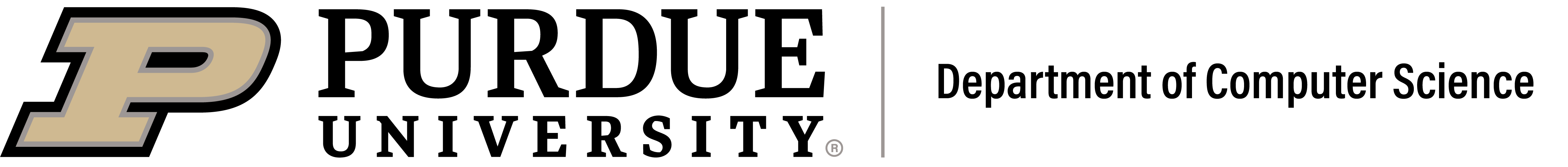 9
3/16/2021
Technical Details
10
3/16/2021
Hybrid Deep RL Monopoly Player
Utilize Imitation Learning for a strong start:
Our agent starts by imitating a strong rule-based baseline to initialize its strategy and avoid learning from scratch.



We use DQN to train our baseline agent to take the best possible action, given a set of possible actions and a representation of the state space. 

As learning proceeds, our agent learns a winning strategy and its exploration rate decreases in favor of more exploitation of its own experience memory using deep RL.
Utilize Deep RL:
Thus, resulting in a hybrid agent that not only utilizes its own experience memory but also leverages the intelligent behavior of a smart rule-based agent that mimics human logic.
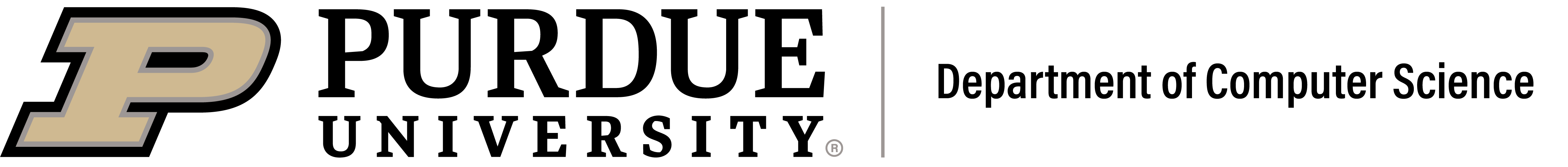 11
3/16/2021
Approach Architecture
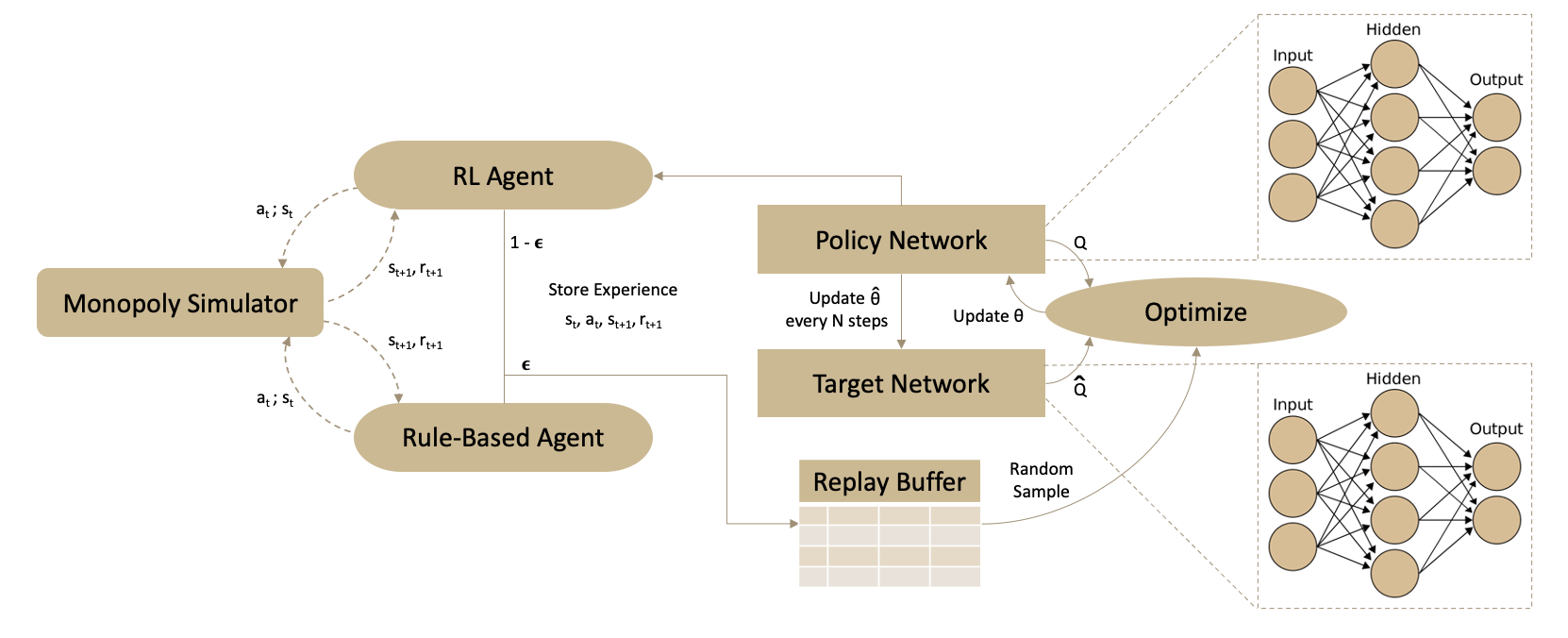 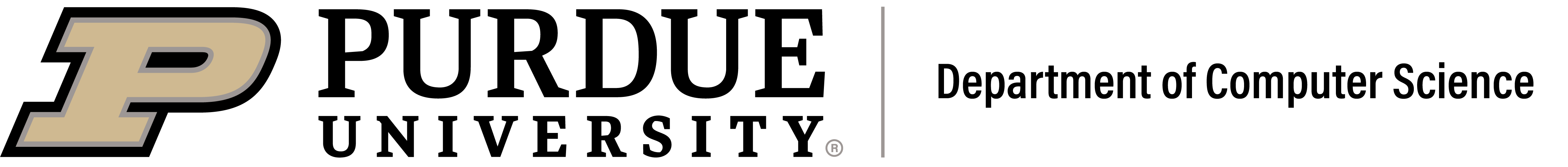 12
3/16/2021
State Space
We represent the current game board from the perspective of our player using a 3-dimensional vector of objects containing information about the game’s (area, position and finance) current status at time t:

The area object: indicates the properties possessed from the current player and his opponents at time t.

The position variable: determines the player’s current position on the board in relation to its color-group.

The finance vector: specifies the current player’s number of properties in comparison to those of his opponents’ as well as a calculation of his current amount of money.
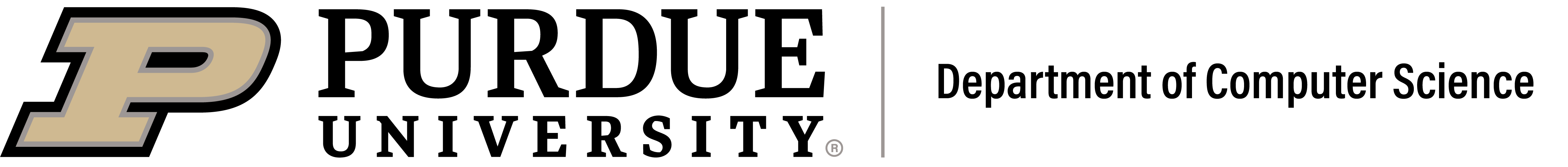 13
3/16/2021
Action Space
We represent the action space using a 66-dimensional vector. We consider 12 different actions, 6, associated with a property group, and 6 that are not.
Once an action is selected by the agent, we use handwritten rules to select parameters, if required.
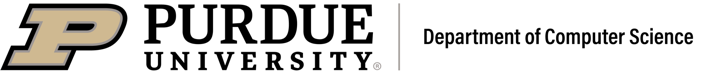 14
3/16/2021
Reward Function
We use a dense reward function defined as the ratio of the current players net-worth to sum of net-worth of other active players.
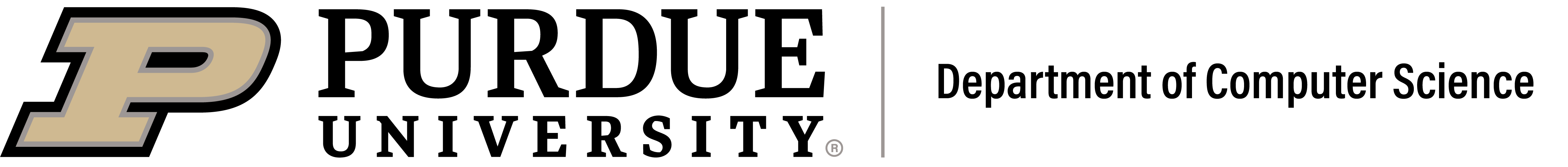 15
3/16/2021
Evaluation Results: Baseline 1
Our RL baseline agent against different combinations of the previous two rule-based baseline agents:
We refer to our simple rule-based baseline as P1, and to the sophisticated rule-based baseline as P2
16
3/16/2021
Evaluation Results: Baseline 2
Our RL baseline agent against different combinations of the previous two rule-based baseline agents:
We refer to our simple rule-based baseline as P1, and to the sophisticated rule-based baseline as P2
17
3/16/2021
SAIL‐ON Novelty Hierarchy  Segmentation for Monopoly DomainObjects and Agents
18
3/16/2021
SAIL‐ON Novelty Hierarchy  Segmentation for Monopoly DomainActions and Interactions*
19
3/16/2021
SAIL‐ON Novelty Hierarchy  for Monopoly DomainRules, Goals, Relations, Events
20
3/16/2021
SAIL‐ON Novelty Hierarchy  for  Other Domains
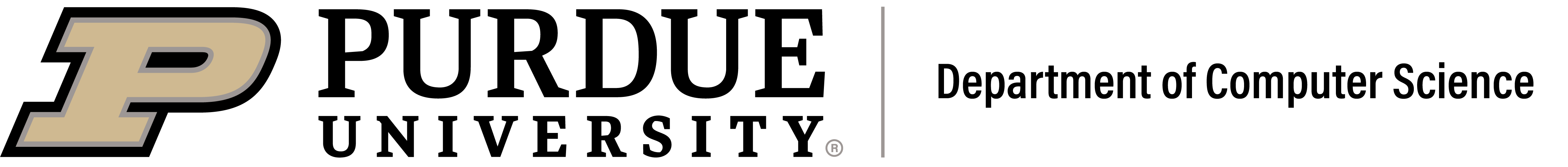 21
3/16/2021
Unifying Framework for Formal Theories of Novelty
Dissimilarity Measure: Dissimilarity between the pre-novelty and post-novelty world (or observation) space. Dissimilarity measures produce non-negative values that are a generalization of distance metrics. Dissimilarity may be an actual distance metric, a statistical measure, an information-theoretic measure, or such measures combined with ontological or hierarchical information.


Regret Function: Not all novel items are of interest or present a risk to the agent. While we cannot know the risk of an unknown item until it becomes known, we can, after the fact, assign a regret score associated with post-novelty world. This regret score is calculated using a Regret Function defined for each task.
22
3/16/2021
Dissimilarity Score in Monopoly
Distance Metric: We can use distance metrics to define the dissimilarity measure in Monopoly. For instance, the observation space in Monopoly contains Real Estate locations, each of which has a price and mortgage. A possible novelty could be a change in one or more such values in the Monopoly environment and a dissimilarity between two worlds can be calculated using a simple distance metric (e.g., Euclidean distance).


Novelty Detection using Replay Memory: We note that we can adapt the approach of change point detection on data consisting of experience tuples to detect the change in the environment dynamics. Novelty detection on experience tuples can, for instance, be used to detect the change in the set of rules that govern the environment dynamics, for instance: getting a 6 on dice is giving additional turn rather than stopping there, or getting a 1 on the dice moves 3 steps rather than 1. These types of novelties will cause the transition probability to change, which will -in turn- disrupt the distribution across memory samples. So, we adopt Online Dirichlet Change Detection (ODCP) algorithm for this purpose.
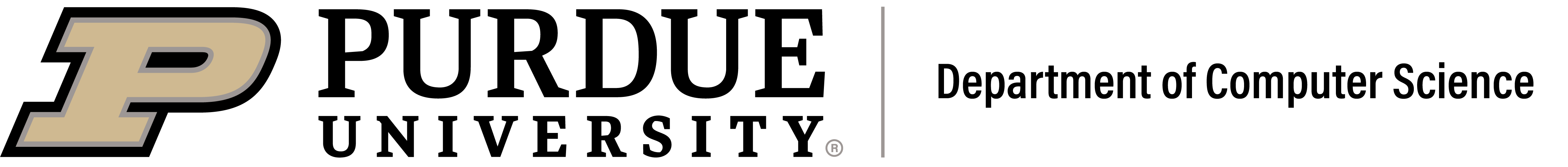 23
3/16/2021
Regret Function in Monopoly
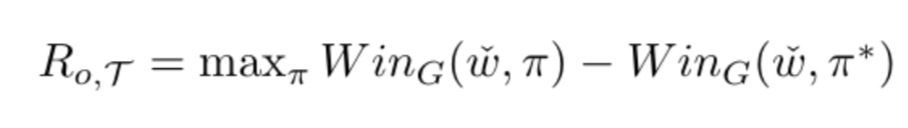 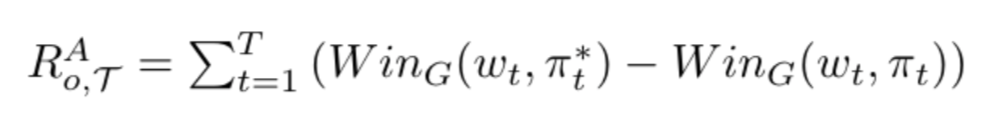 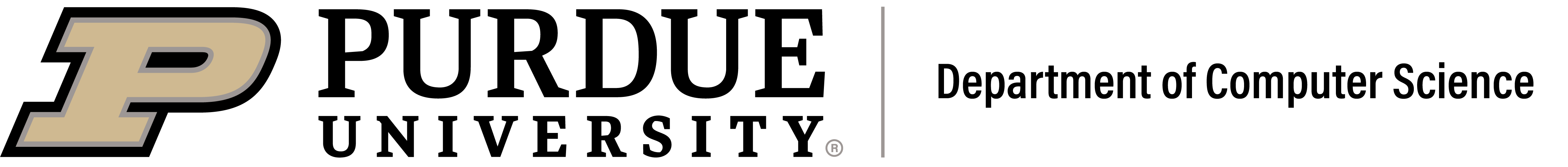 24
3/16/2021
A Framework for Theories of Adaptation to Novelty
In Novelty Working subgroup, Josh Alspector presented the paper ‘A Framework for Theories of Adaptation to Novelty’. We investigated GED approximation methods as part of that framework and formalized research questions as a result of the discussion.
How difficult it is for a certain model to adapt in a certain task in a domain? 
Adaptation to novelty as learning to augment existing skills to confront unfamiliar situations. 
Measures of difficulty for adaptation
Number of actions required to react to a novelty (increases the required exploration space to successfully adapt) [#actions]
Amount of editing of a prior set of skill programs
Measure of divergence from the optimal pre-novelty policy to the optimal post-novelty policy [policy change]
The necessary editing is proposed to operate on an effective representation in an agent’s mental model.
25
3/16/2021
Research Questions
Can we find a structured representation to quantify adaption?
Can the structured representations be generalized?
Can we detect the changes in representation pre-novelty vs post-novelty?
What kind of distance functions need to be defined based on the difficulty metrics?
Can we approximate the edit distance between pre-novelty and post-novelty representation (RED)?
Is there an approximation model that can adapt to generalized domains each with their own definition of novelty?
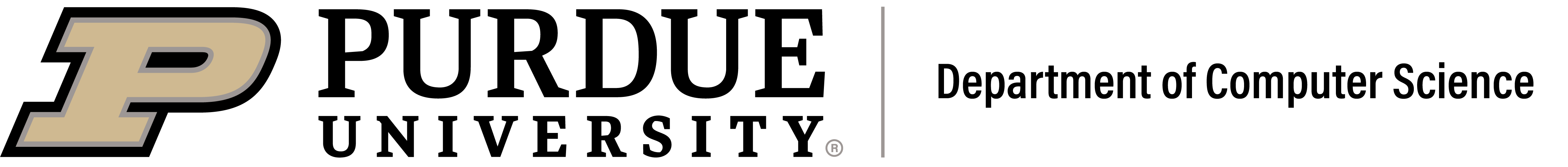 26
3/16/2021
A Framework for Theories of Adaptation to Novelty
Structured Representation 
Bit strings (change in information content in program bit strings)
Approximation to optimality – Minimum Description Length (MDL)
Semantic Models
Graphs representing the environment with nodes (neurons/entities) and connections (relations)
Include search space, policies, priors, experiences, difficulties in task and skills of the models
RED Approximation via Graph Edit Distance
Exact Method - A* Search
Heuristic Method - Minimum of VJ, Hungarian and Beam
Neural Network based Approximation via loss optimization - SimGNN
27
3/16/2021
Approach Architecture
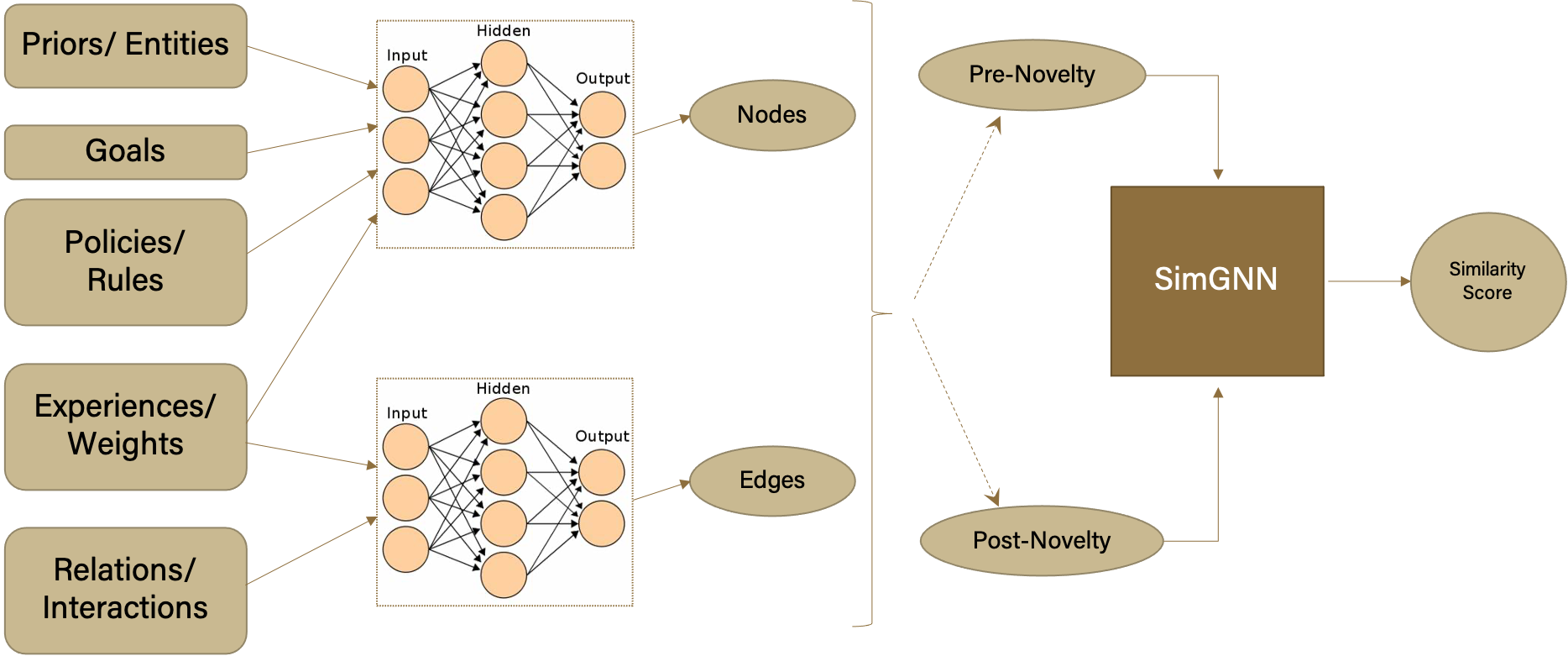 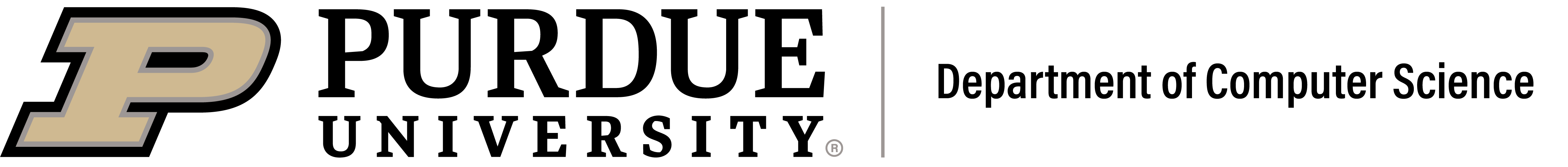 28
3/16/2021
Thank You
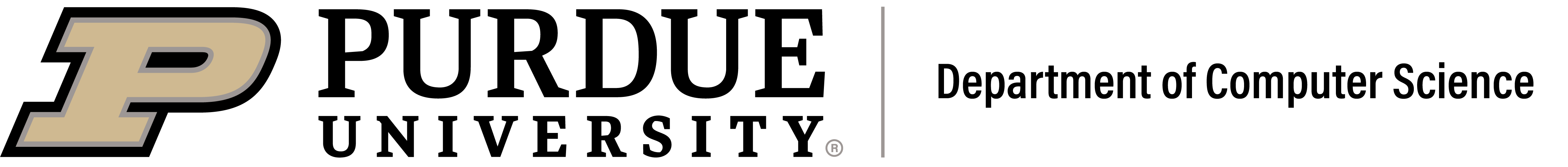 29
3/16/2021